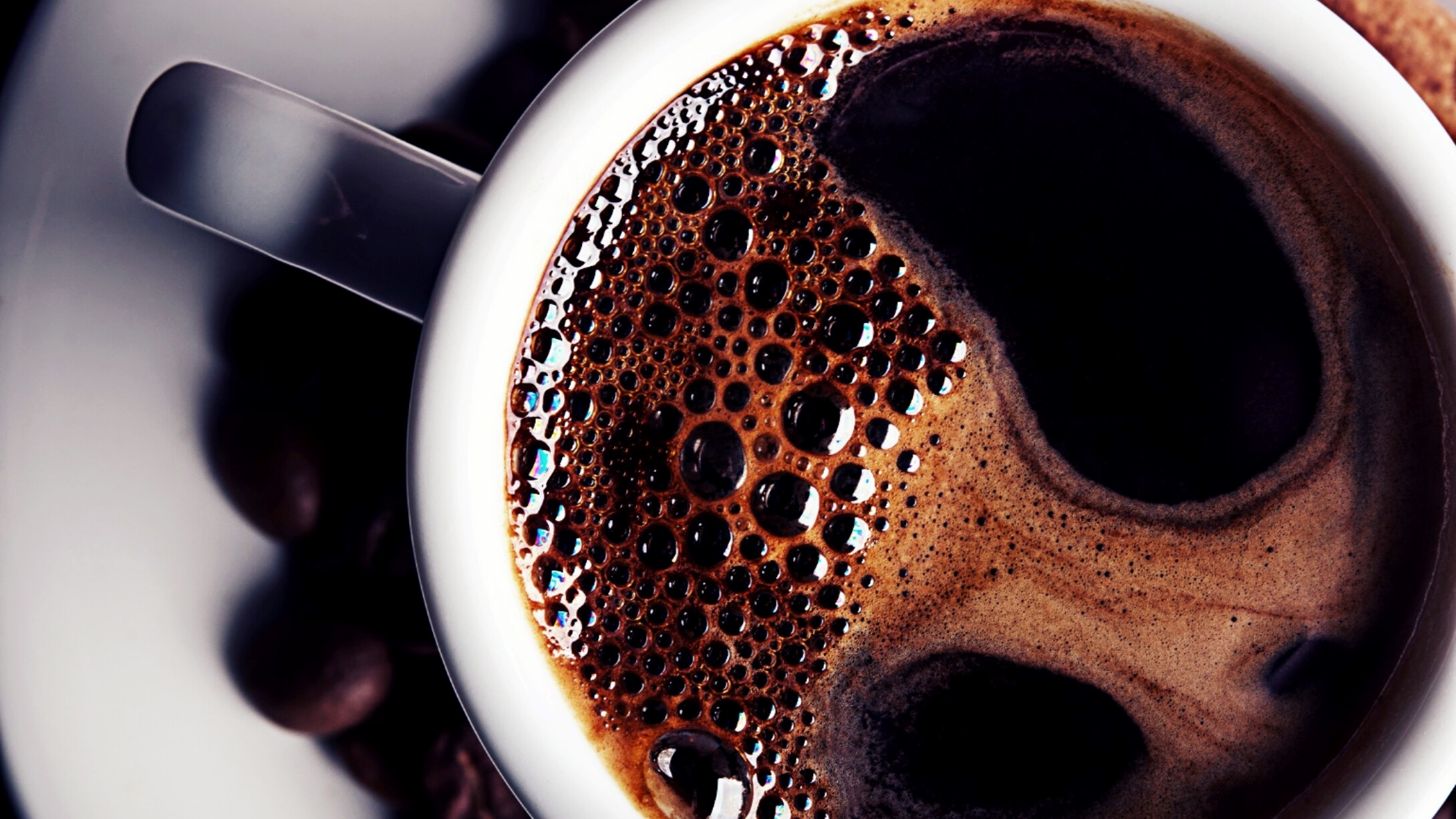 LATE MODERNISM
MODRIAN-SPRIAL JETTY
2020
APAH EXAM=MAY 15 @ 12OPEN BOOK & NOTES
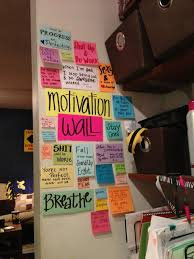 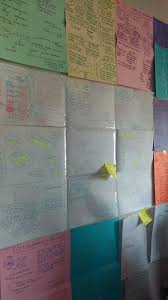 Composition With Red, Yellow and Blue
=Piet Mondrian 
FORM: REDUCTIVE=Reduced to Line & Color
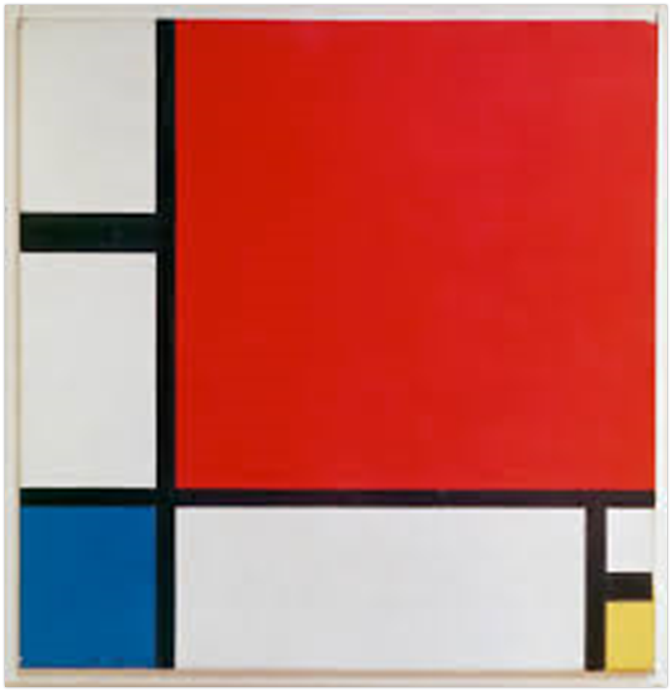 Minimalist & Uses No Ruler =Free Hand Drawing
Primary Color 
Geometric Form
No Shading OR SYMETRY
SHOWCASES OPPOSITES/DUALITY=
BLACK/WHITE
MALE/FEMALE
NEGATIVE/POSITIVE SPACE
ASSYMETRICAL/SYMETRAL PLANES
FUNCTION:
INNOVATIVE & ABSTRACT
ARTIST NEW VISION OF ART & VISUAL WORLD
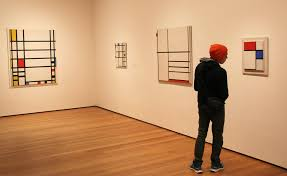 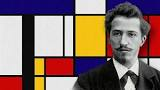 CONTEXT:

Reduced to the simplest of rectilinear forms, squares and rectangles defined by vertical and horizontal line

Utopian movement in The Netherlands =Construct Works
That communicate Spiritual Harmony

ILLUSTRATE UNIVERSAL HARMONY & ORDER
He believed that his paintings could assist a viewer in conceptualizing the spiritual realm, which, according to Theosophists, existed outside of time and space.
CONTENT:

1)Thick black lines=
VERTICAL LINES- Phallic/ Masculine
HORIZONTAL LINES-
FEMININE

2) Gridded black lines locking squares of color into a geometric composition,

3) Simple & Geometric

4)Utilize Large Blocks of Negative Space
CONTE
X
T
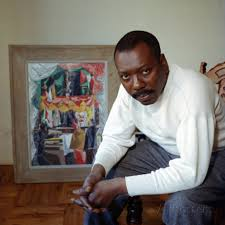 Jacob Lawrence-The Migration of the Negro #49*Influenced by Matisse & Picasso*Depict Colors & Shapes of Positive& Negative American Black Experience* Illustrates the Great Migration of 6 million African Americans from the South to the North 1916-70.
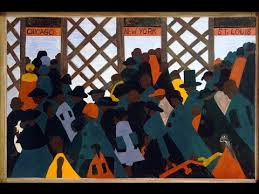 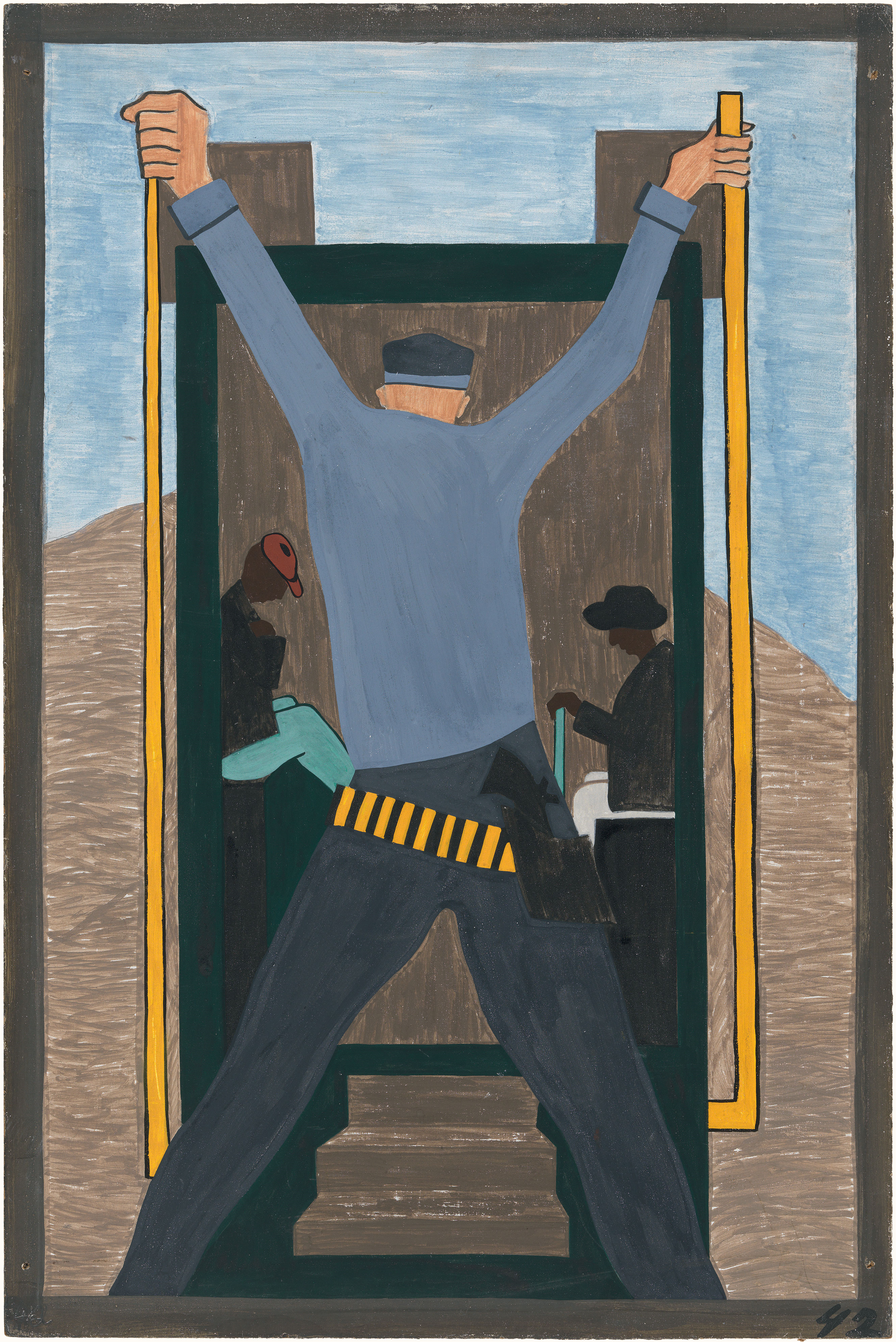 FUNCTION:Innovative & ExperimentalIllustrates Historical Narrative
Gargoyle like White Figures
 Ignoring Black figures
Faceless/ Voiceless Black Figures=
Comments on Black Am Place in Society
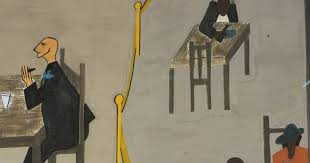 CONTENT:
1)Americans adapt  European Modernism
2)Cubist tension of space & Jagged/Angular Shapes
3)Reductive= Reduces Image to Shape & Color
4) Abstracted Narrative of story of African American Migration North=Themes of Segregation & Racism
FORM:
Flat 
Angular & Distorted
     Human Forms 
Strong Diagonals
Primary Colors
Like Matisse= Tilted Tables & Perspective
Yellow Line= Bifurcated/ Divided Canvas
Contrasts of light and shadow contribute to the themes Segregation, Racism & Oppression
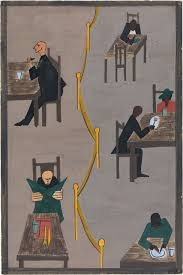 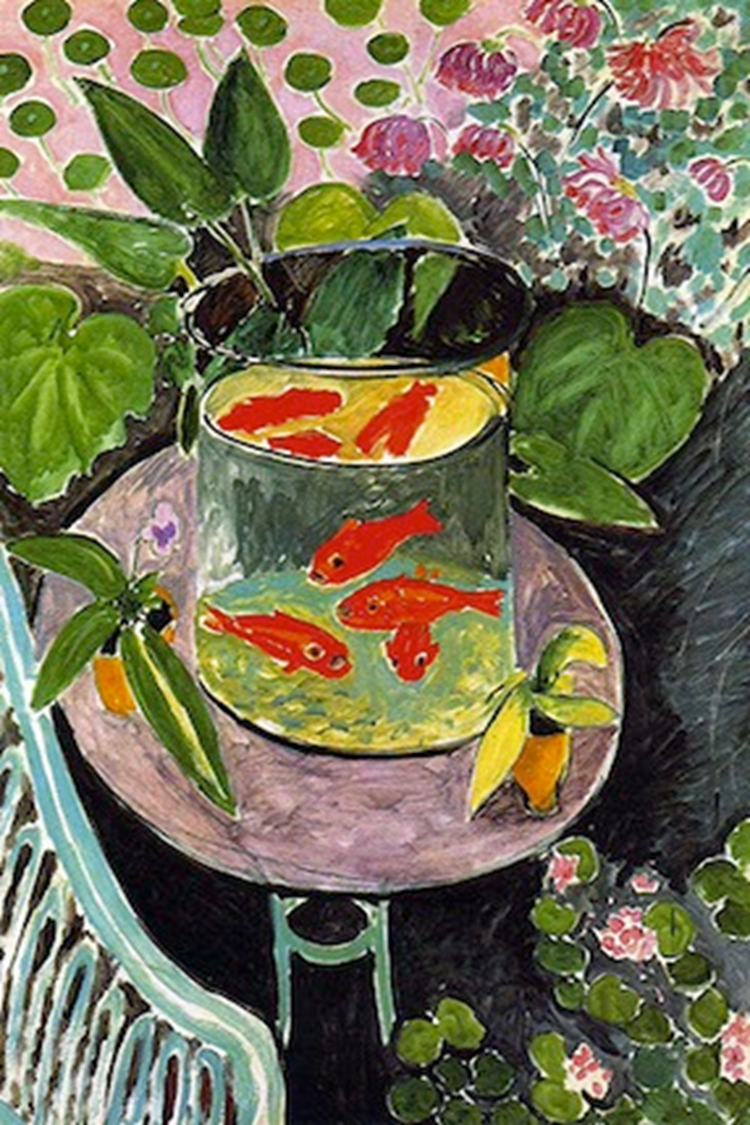 MODERN ART  =
USES REDUCTIVE FORM
DISTORTS
PRESENTS MULTIPLE PERSPECTIVE
REJECTS TRADITION
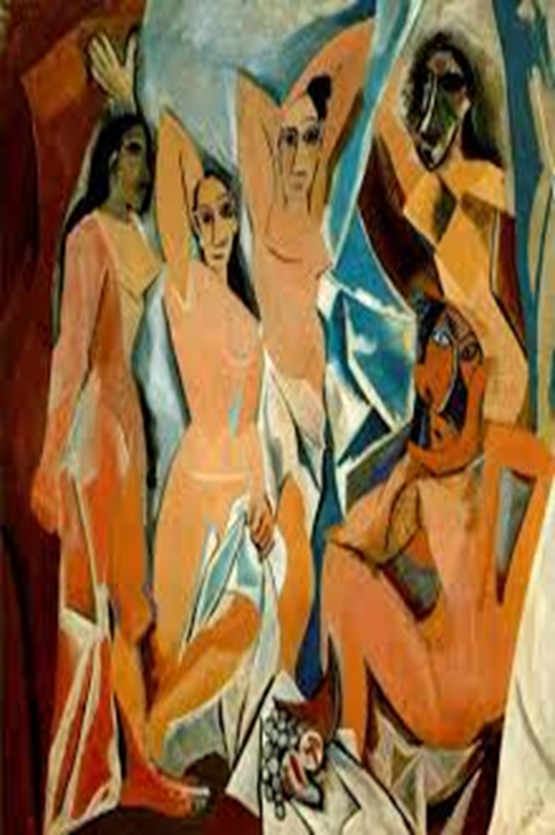 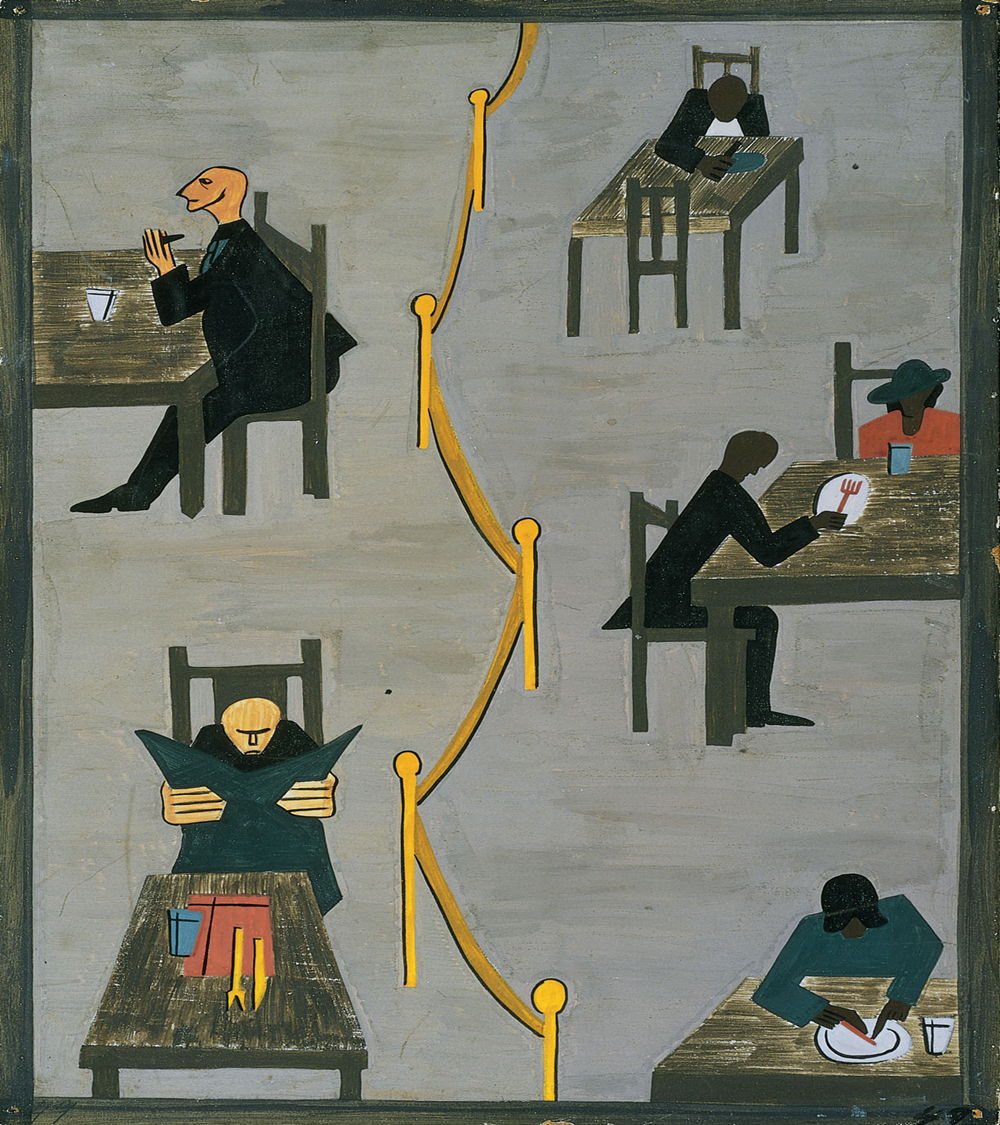 JACOB LAWRENCE #49 IS PART OF A SERIES OF 60 PAINTINGS
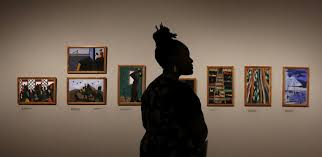 FORM:
Distorted
Abstract
Slashing & Jagged 
      Black Lines
Vertical= Power
Asymmetrical
Part of a Series of 6
Huge= 
  Important Idea
# 145 -Woman I William De KooningOil on Canvas- 6x4
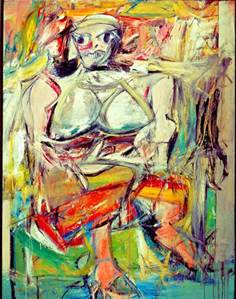 FUNCTION:
Depiction of Female Form
Abstract Expressionism Painting- 
aka The New York School
First AMERICAN  ART Movement
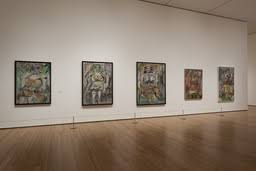 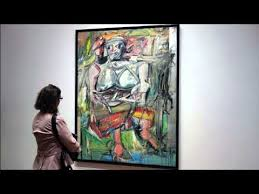 CONTEXT:
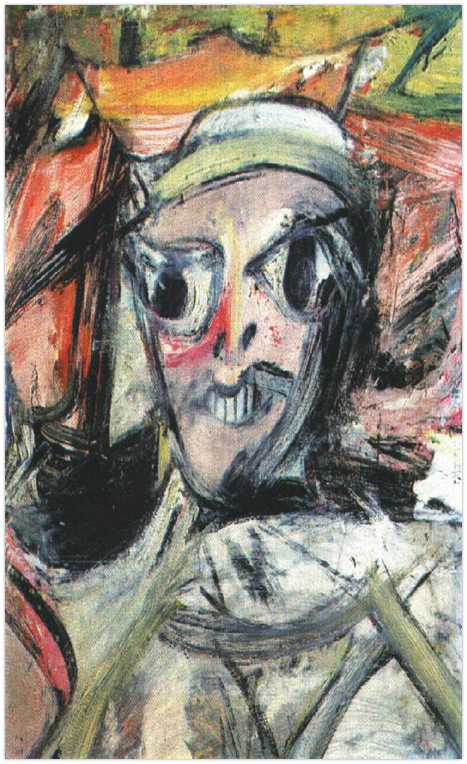 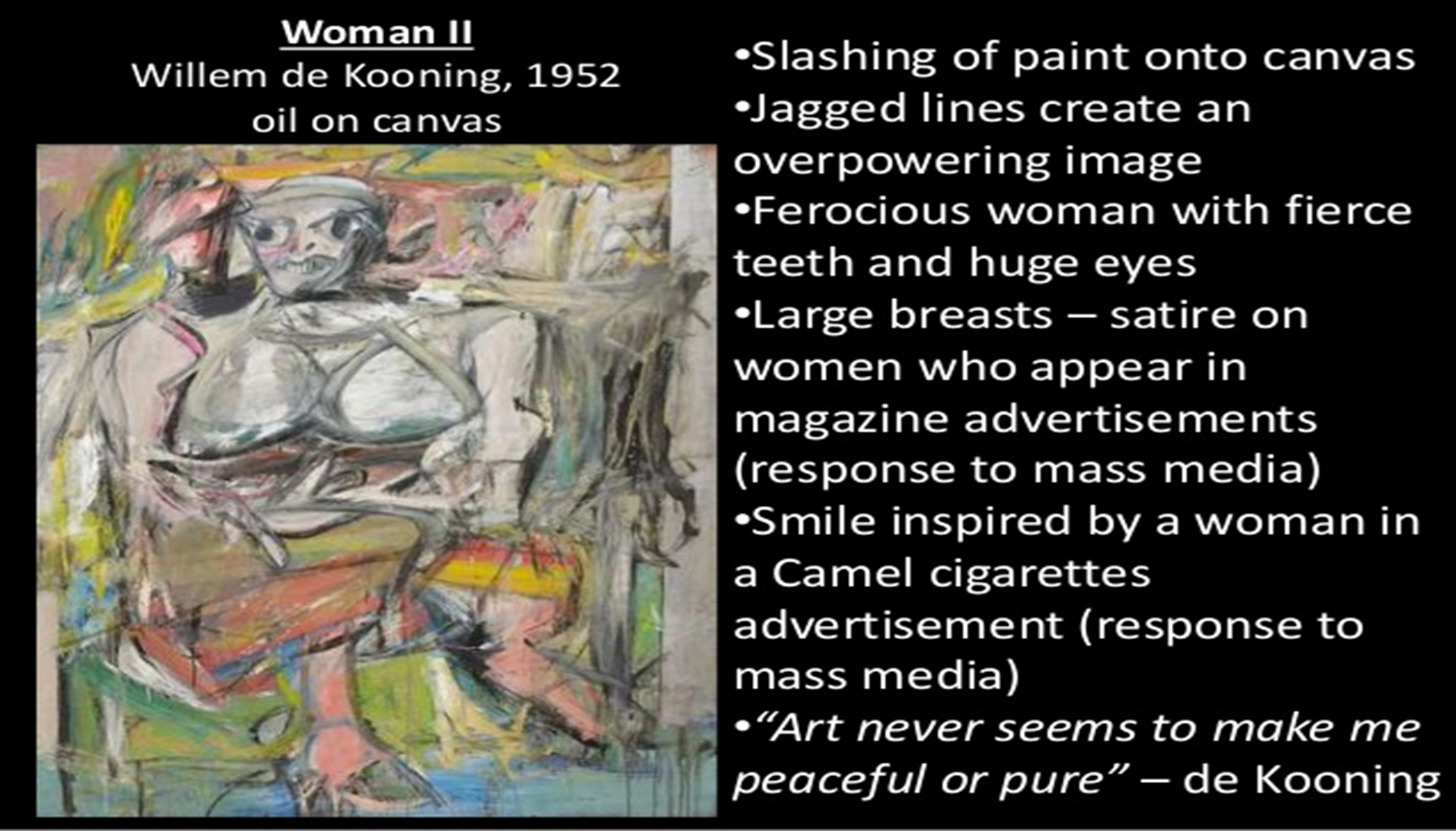 CONTENT:
1)Combination of Female Stereotypes=
Big Breast, Wide Eyes, White Teeth 
& Small Feet

2)Seated Depiction of Woman= Madonna
= Made Profane
Aggressive, Sexualized ,Large, Distorted=like ADS

3)Ironic Comment on the BANAL &
ARTIFICIAL & Sexually Objectifying 
World of Ads & Filmmaking

4) Jagged & Angry Black Lines 
depicted a Distorted & Abstract Female Form
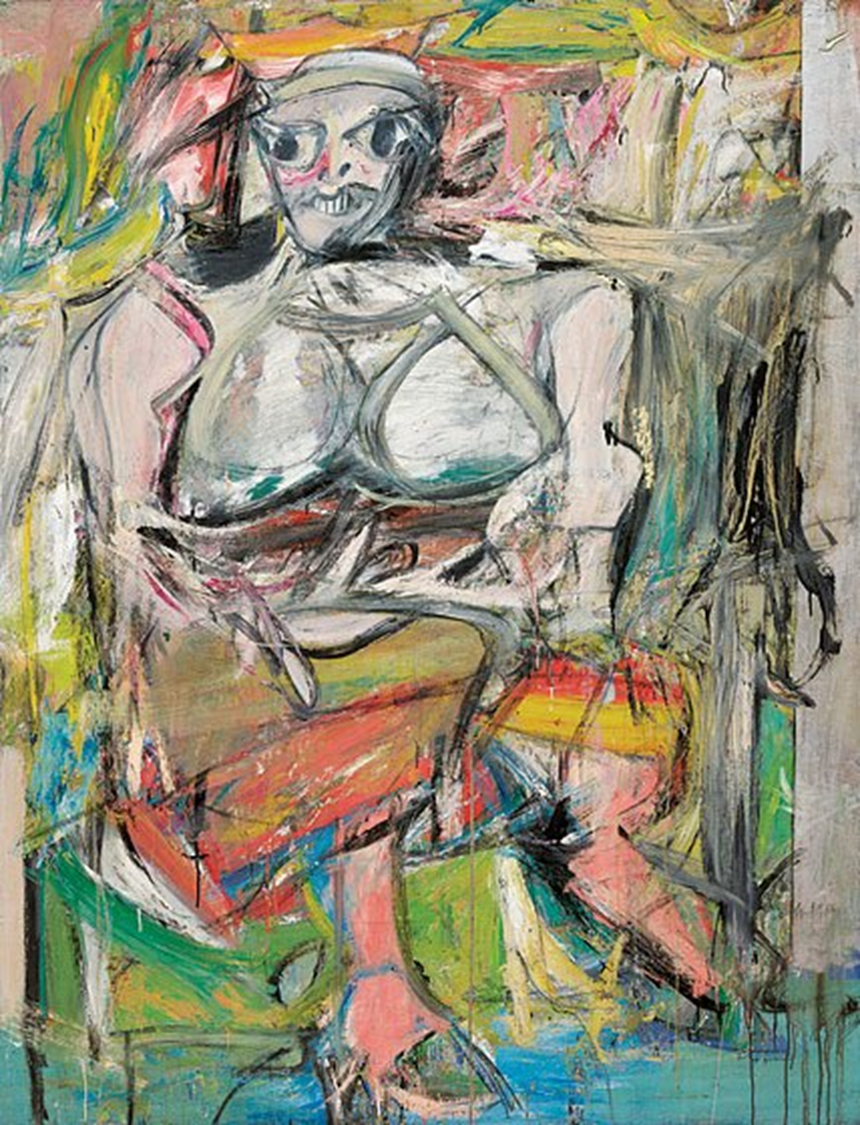 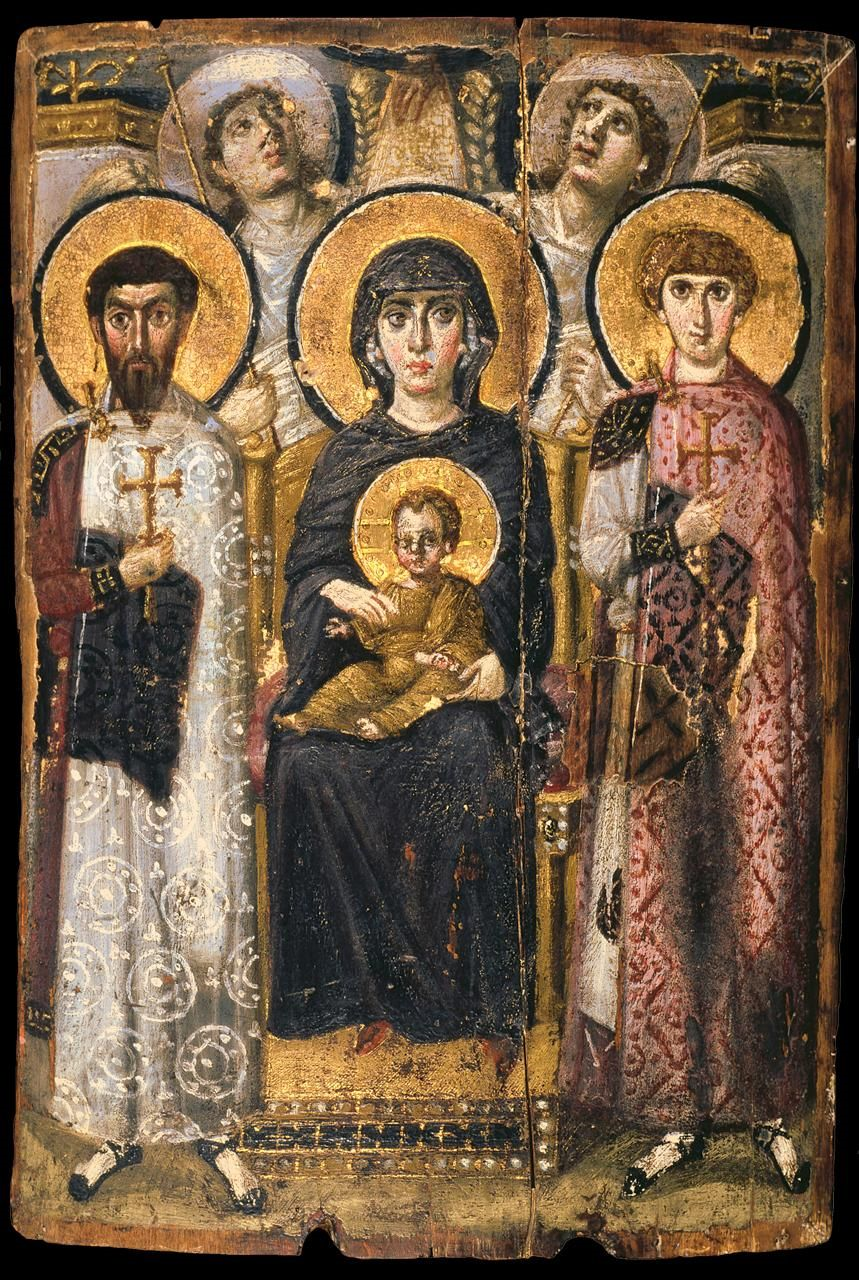 Modern Art = Simplifies
 &Influenced by the 
Primitive/Tribal
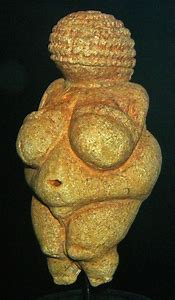 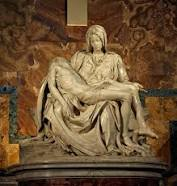 ART THAT IS PART OF A SERIESNarratives & Propaganda
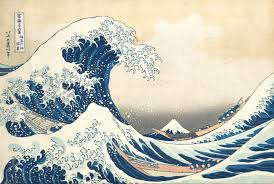 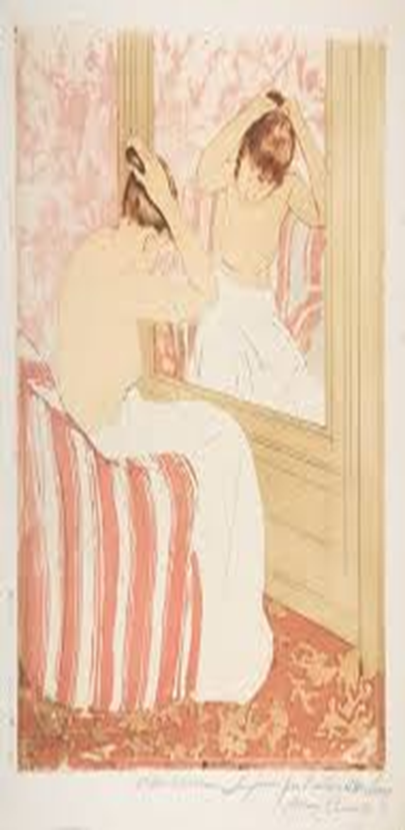 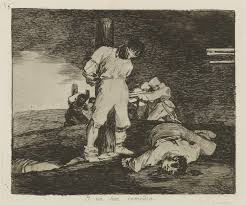 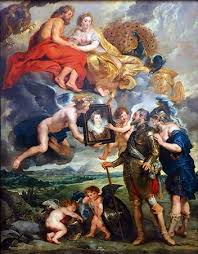 ABSTRACT EXPRESSIONISMUSES ACTION PAINTINGMANIPULATING THE PAINT ON THE CANVAS WHICH IS OFTEN ON THE FLOOR &THROWING OR POURING PAINT ON THE CANVAS
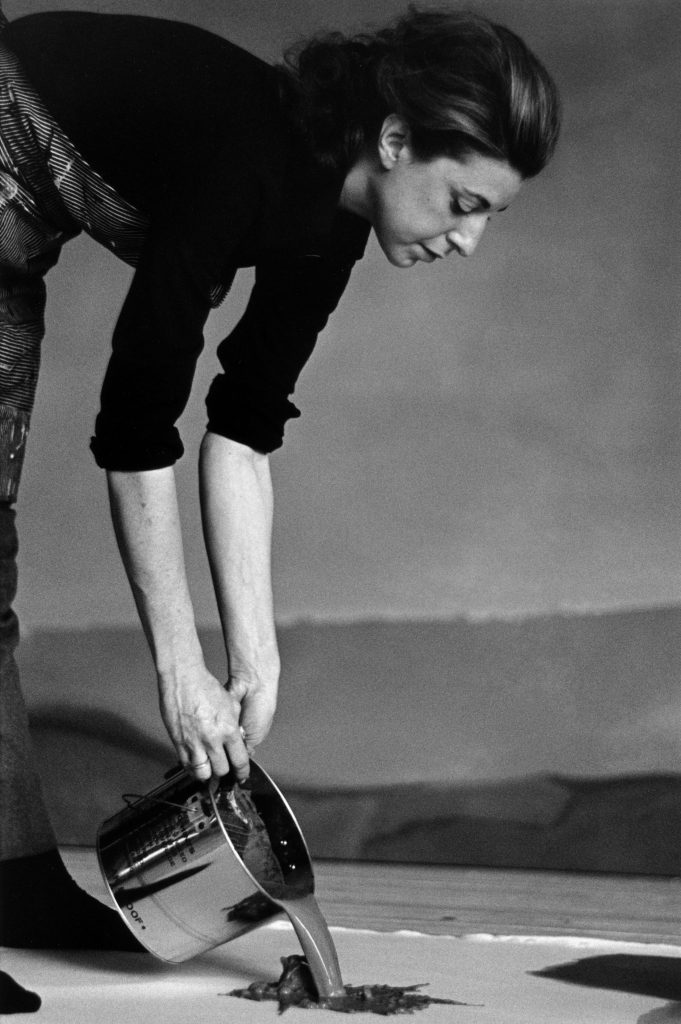 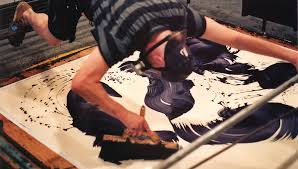 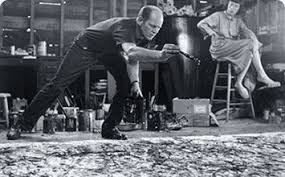 The Bay-Helen FrankenthalerFORM: Huge & GeometricReduced to Shape & Color, Flat, Fluid, Discordant Color,Action Painting= Soak & Sink
The Bay-Helen Frankenthaler1963 Acrylic on Canvas-6 foot TallFUNCTION: Abstract Expressionist= CONCEPTUAL ART
CONTENT:
1)Imposing Fluidity of BLUE
2) Paint poured onto the canvas 
when it was wet= Action Painting
3) Soak-stain method with 
diluted acrylic paint=She would l
lift canvas & tilt it 
4)Wanted a Purposeful Image 
to appear Spontaneous & Accidental

CONTEXT:
Abstract Landscape
Experimental & Innovative
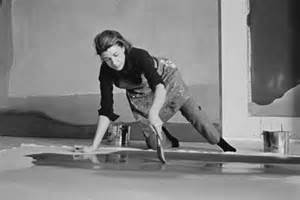 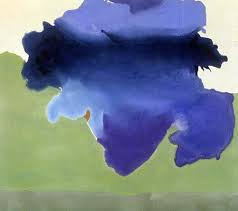 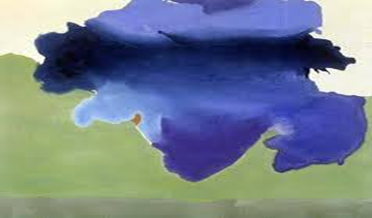 LandscapesPower & Beauty of Nature
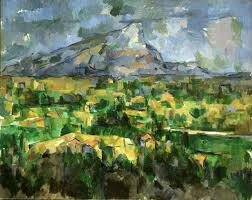 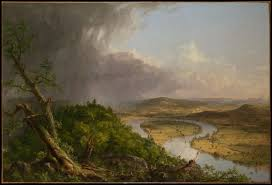 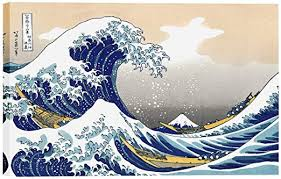 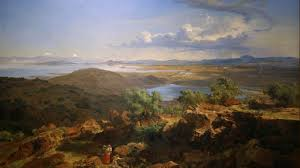 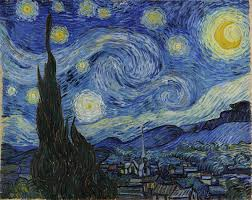 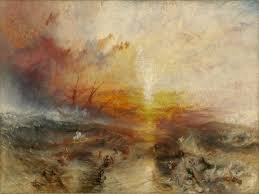 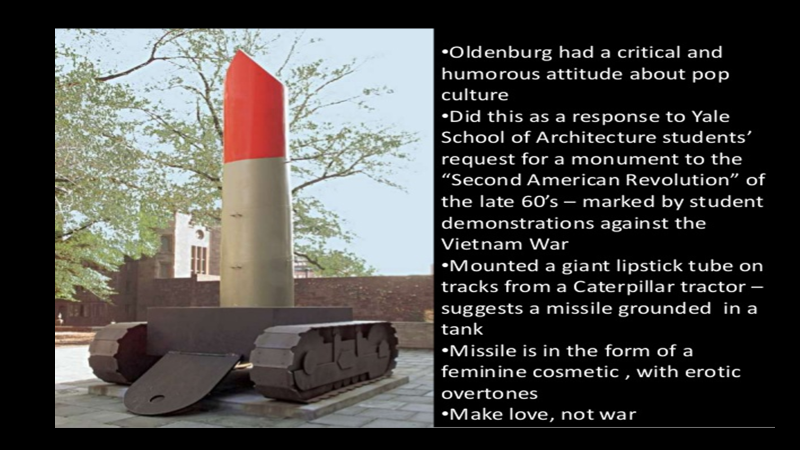 Lipstick 
(Ascending)  on
CaterpillarTracks
-  Claus Oldenburg

FUNCTION:
POP ART=
USING POPULAR IDEAS &
IMAGES TO COMMUNICATE 
MEANING
ANTI-WAR  SCULPTURE

FORM:
PHALLIC
CONTRASTING IMAGES:
BULLET-LIKE LIPSTICK & 
TANK TIRES
HUGE=IMPOTANT IDEA
CONTEXT:
CONTENT:
1)MAKE LOVE=
LIPSTICK=
 EROTIC & 
SEXUAL

2) NOT WAR=
TANK= VIOLENCE 
&
VIETNAM WAR

3)AGGRESSION=
BULLET-LKE,
RED COLOR
& TANK

4)WHIMISICAL=
GIANT LIPSTICK
Theme: Sculpture That Conveys Cultural and/or Historical Messages
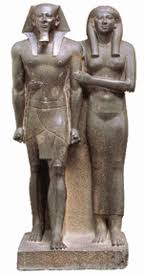 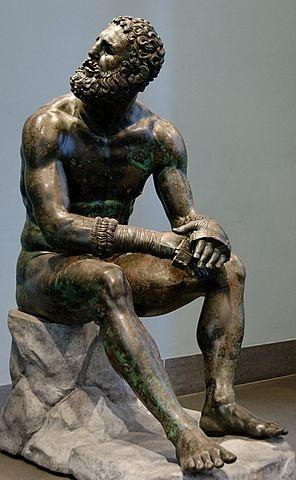 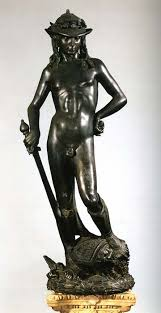 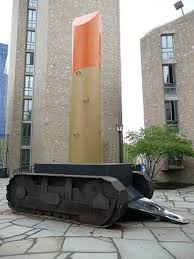 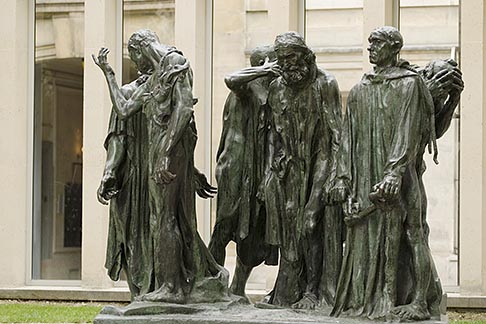 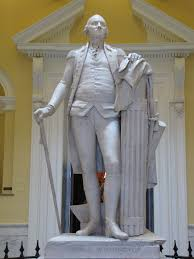 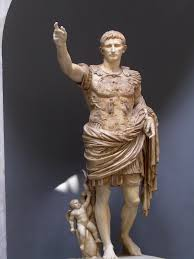 Marilyn Diptych, Andy Warhol
1962, oil, acrylic, silkscreen enamel on canvas (Tate Gallery-- London)
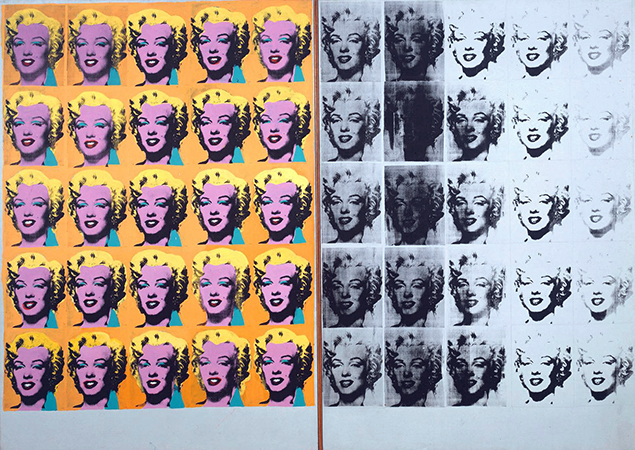 FUNCTION:
Funerary= Honors Marilyn Monroe
   POP ART:
*A reaction against abstraction expressionism 
*Glorifies + magnifies the commonplace
*Bridges the gap between "high" art & pop culture
*Often centered around mass production & replication

FORM:
Two- sided= Diptych
Colored and Black &White
Repetitive Images
Contrast of Clear Images & Blurred Ones
Huge Ideas about Art & 
Honoring Marilyn Monroe’s Death
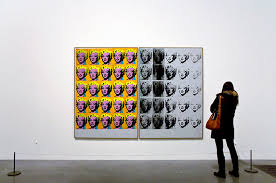 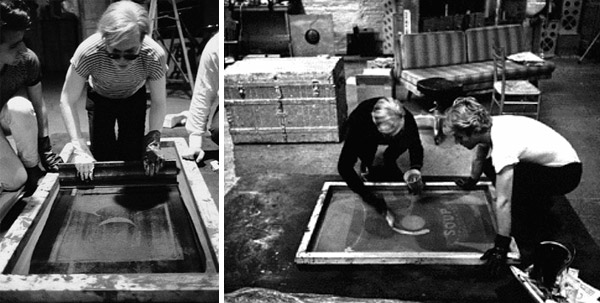 TECHNIQUE: SILK SCREENING
Stenciling with Paint to Create a Graphic Image
CONTENT:
Illustrates Life & Death

Shaped like a Diptych=
      tells a Narrative from Life 
      to Death= like the life 
      of Christ



3)Looks like a Film Strip=
  M. Monroe was a Film Actress=
  honors life * her ability to construct illusion

4)Art is about Artifice/ Not Being Real
   M. Monroe great example of illusion
=not a blonde, no beauty mark ….
CONTEXT:
MONUMENTAL SIZE=more than six feet by nine feet) demands our attention and announces the importance of the subject matter. 

PROCESS=
Seemingly careless handling of the paint 
&
the silkscreen process and repetition to make art that is not about his interior life, but rather about the culture in which he lived.
Life              Death
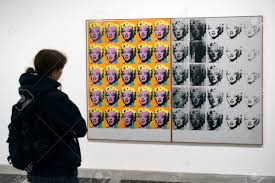 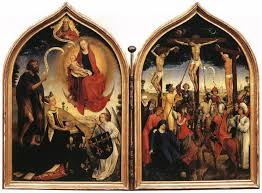 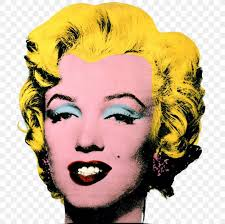 Real Vs. Illusion/Stereotype Norma Jean Vs. The Sexualized ImageConceptional Idea=Art is about Illusion
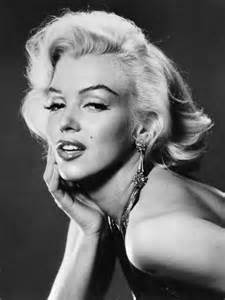 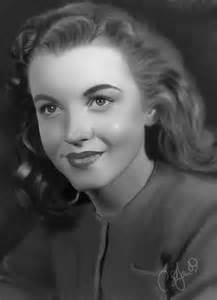 Function – Critizes Society & Consumerism
Narcissus Garden- Yayoi Kusama
FORM:
Photograph of Performance art
Reflective  Stainless-Steel Balls
CONTENT:
1500 reflective balls
Stainless steel  balls
      on lawn 
Sign =
“Your Narcissism on Sale”
Offered balls for sale for 
20 lira = $2 dollars
CONTEXT:
Commentary on
Commercialism  & Vanity in 
Modern World
Later moved Installation to 
Water= where balls floated & 
reflected itself = like myth about Narcissus
Organically moved w/ wind & water
Re-exhibited with both land & water in Museums 
Images reflected in the ball 
Are  "repeated, distorted, and projected"
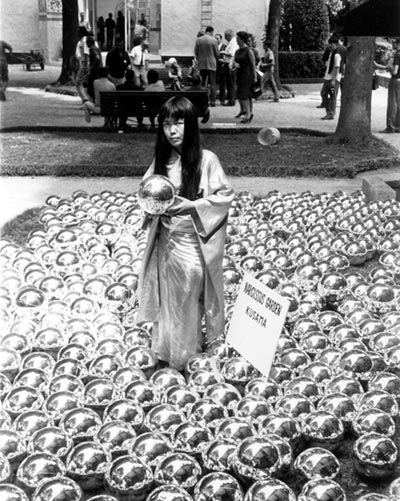 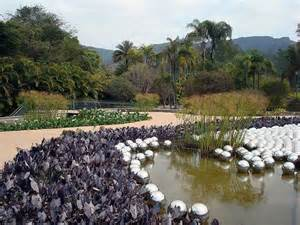 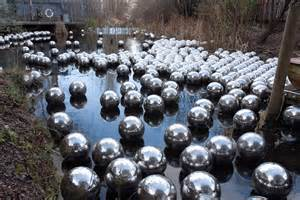 KUSAMA USES MIRRORS TO CONSTRUCT HER INFINITY ROOMS
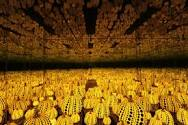 Artwork That Uses MirrorsPerspetive & Identity
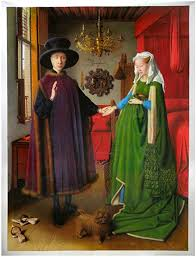 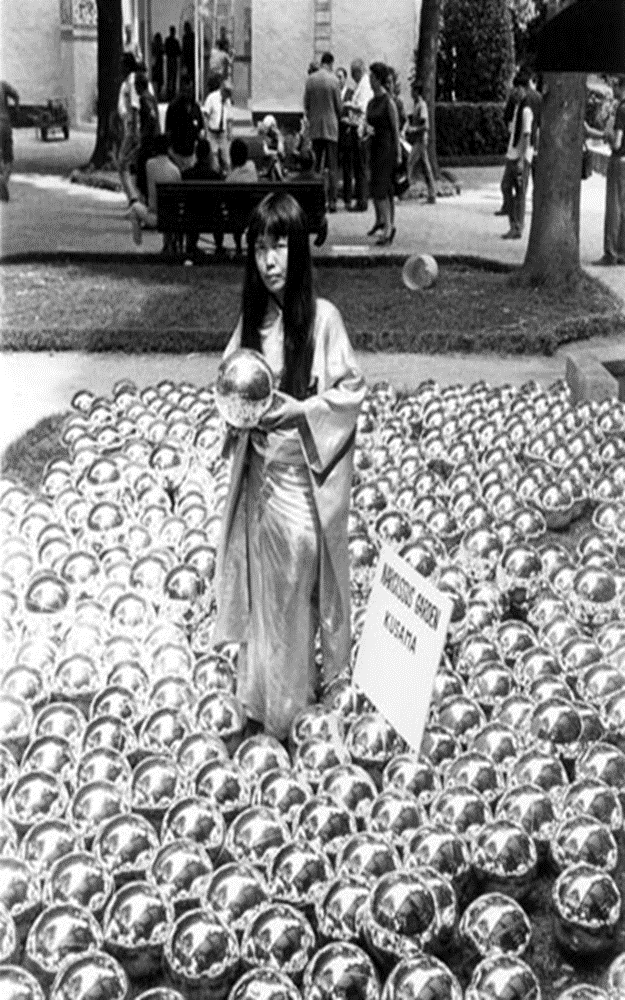 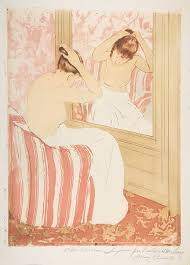 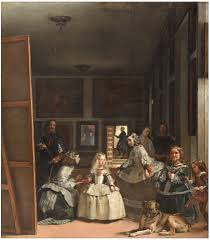 Spiral Jetty- Robert SmithsonBlack Basalt Rocks on a  Salt Water LakeSITE/EARTH ART
Form: 
- mud, salt crystals, rocks, water coil 
- on the Great Salt Lake in Utah 
  - this was a very abandoned place, extremely remote 
used a tractor with native stone to create the jetty

Monumental

FUNCTION:
EARTH SCULPTURE
CONTENT:
1)Primitive symbol for spirituality


2)In Situ=built in the same location of the material/medium

3)Sublime= makes the audience feel small in its presence

4)Testament to the destructive & create power of nature=
erosion & water
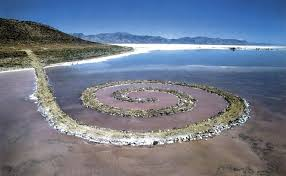 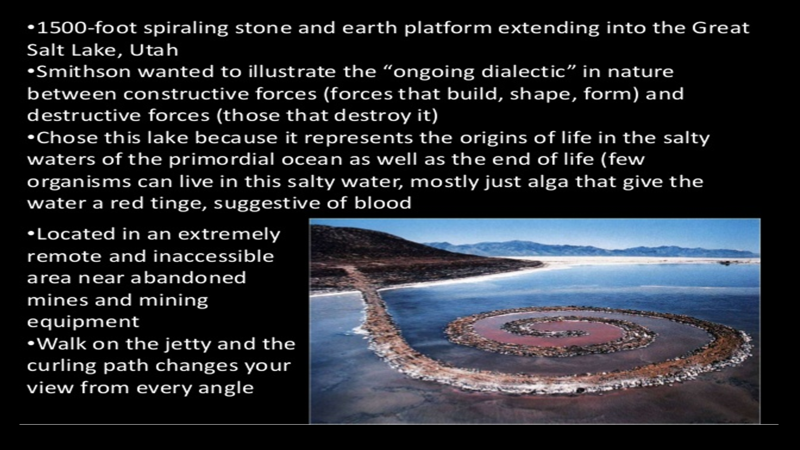 C
O
N
T
E
X
T
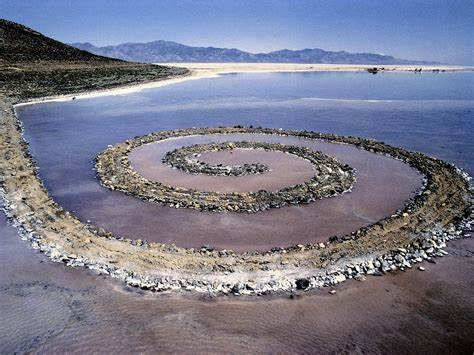 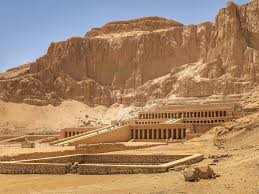 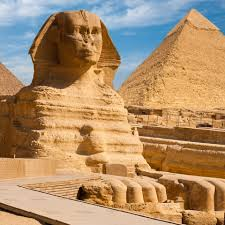 In Situ Sculpture & Architecture
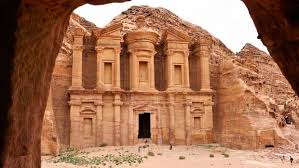 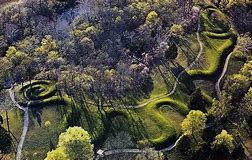 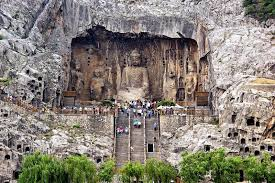 HOMEWORK
SEND ME YOUR
LATE  MODERNISM NOTES
& 
SEND A RESPONSE TO
MY  INSTAGRAM
@ROGERSAPAH
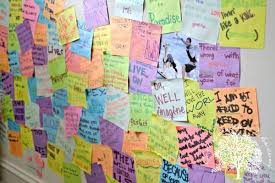 TAKE THE QUIZLET 
        DETERMINE WHAT YOU DON’T KNOW
CREATE STICKY NOTES & POSTERS
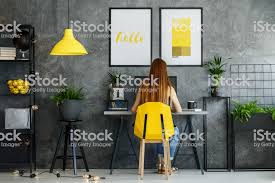 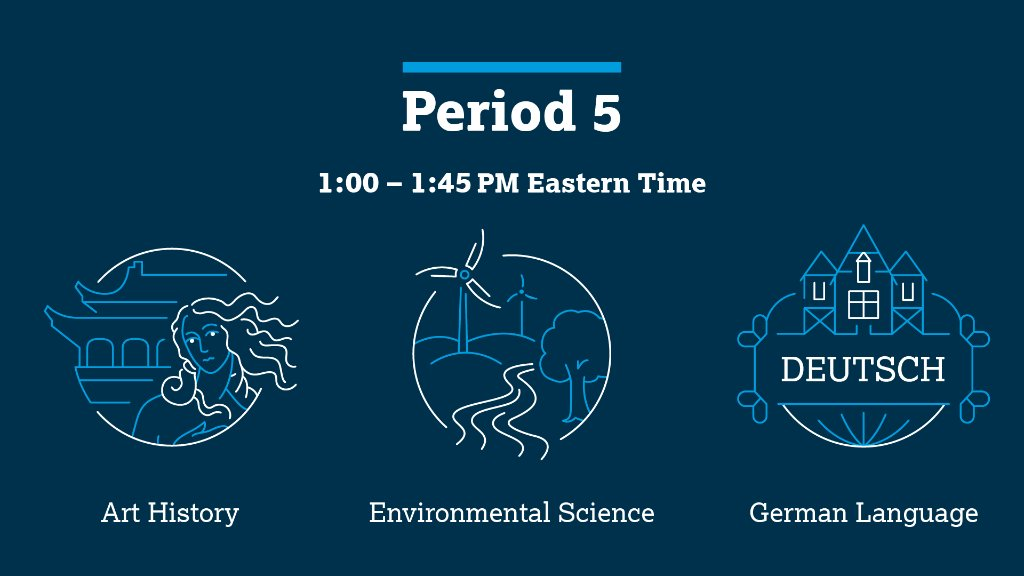